Адаптация детей к детскому саду
Бобкина Н.С.
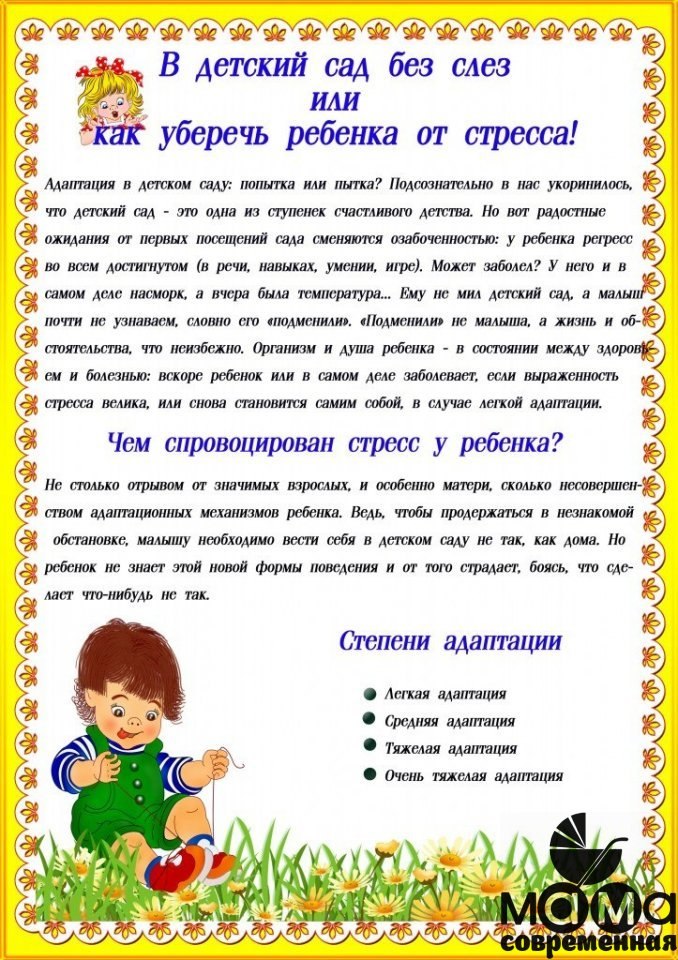 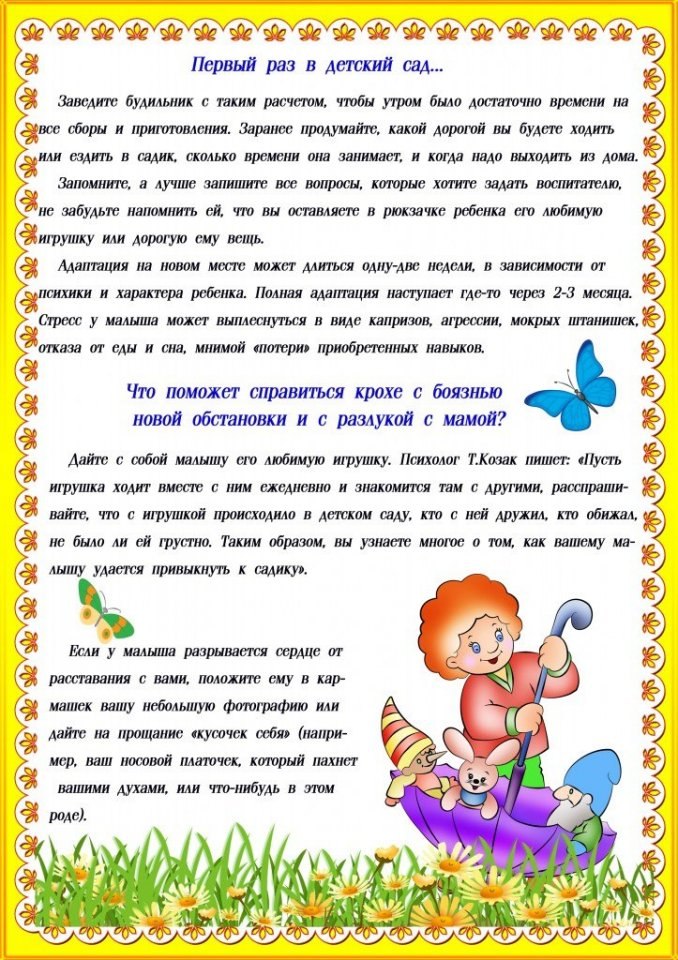 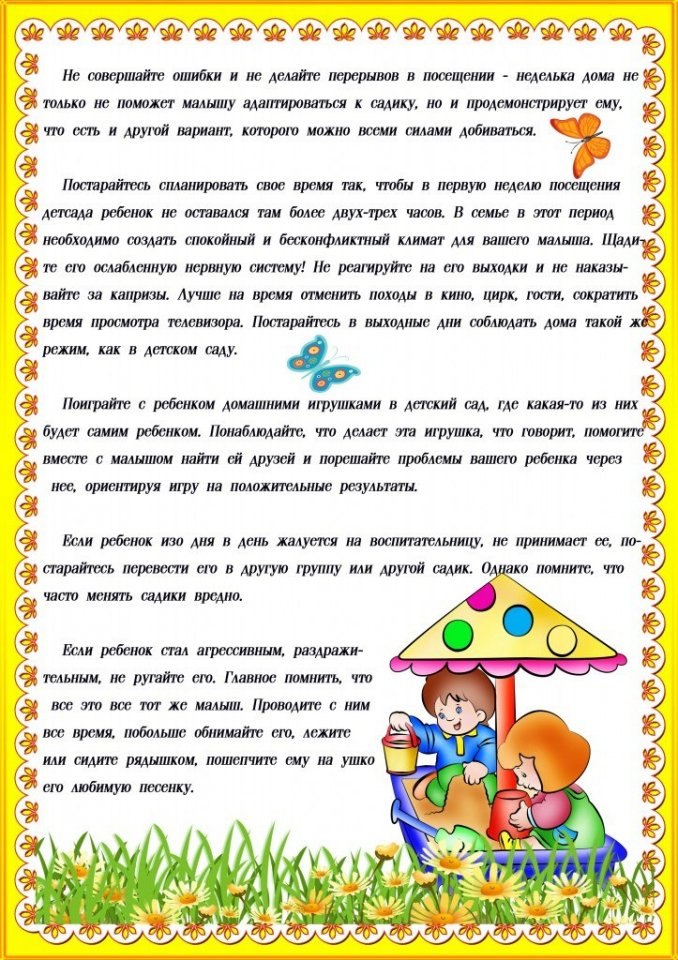 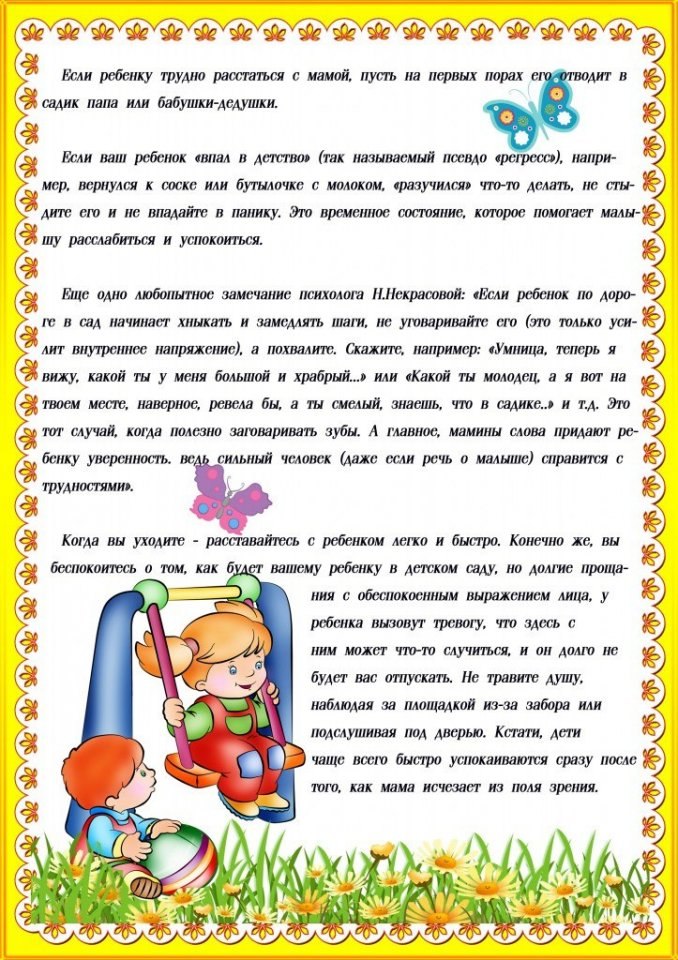 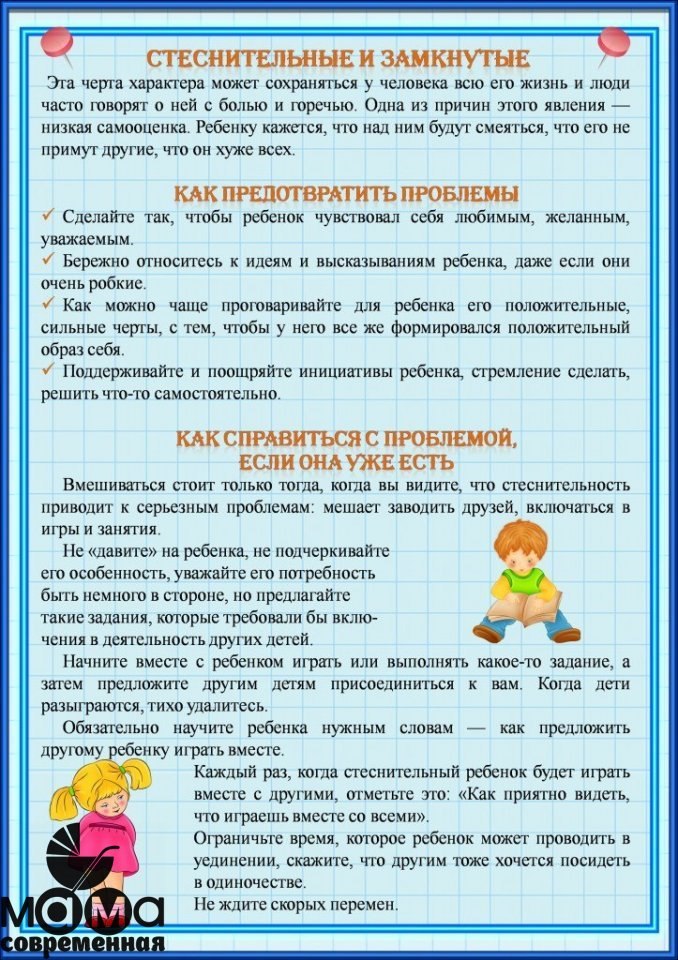 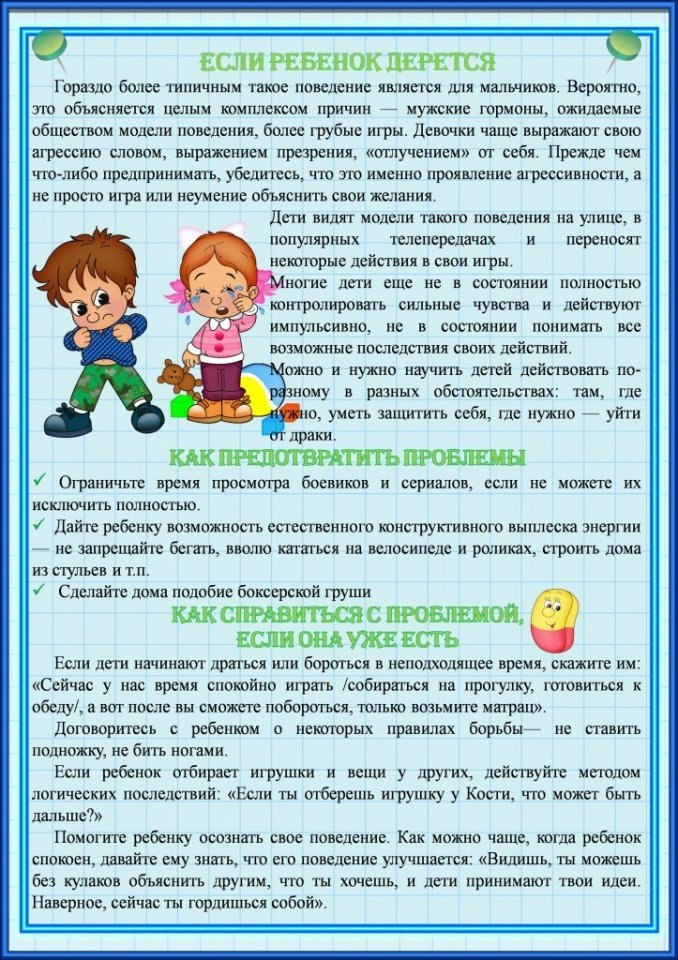 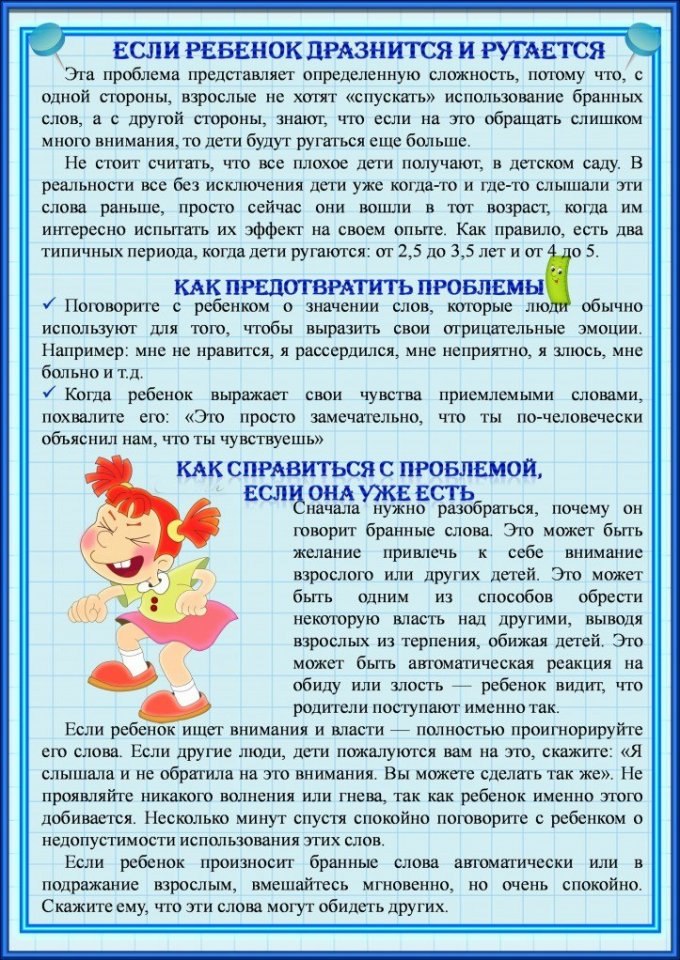 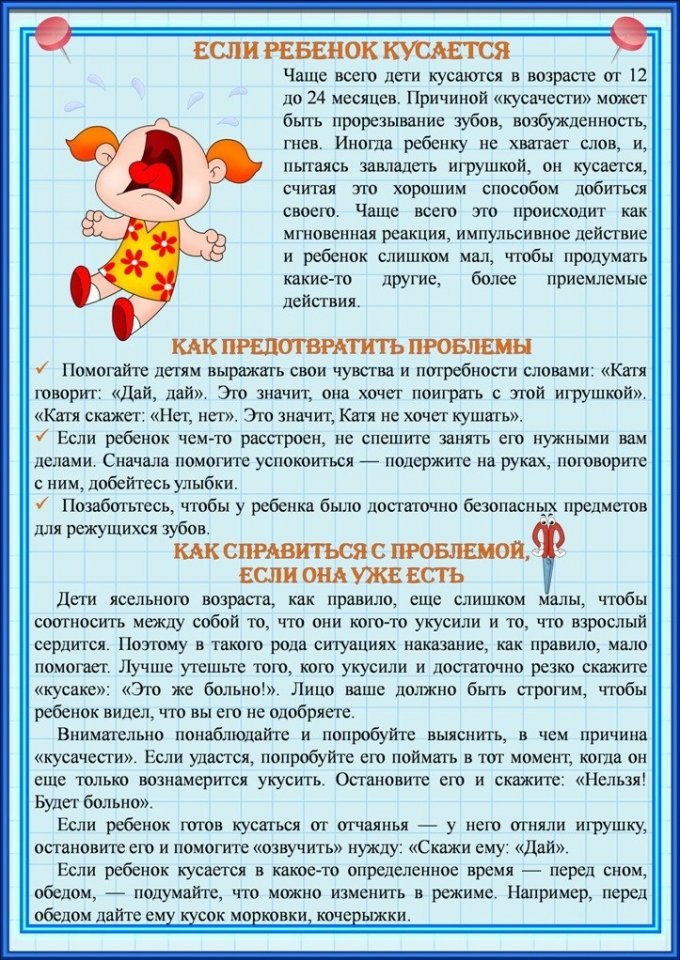 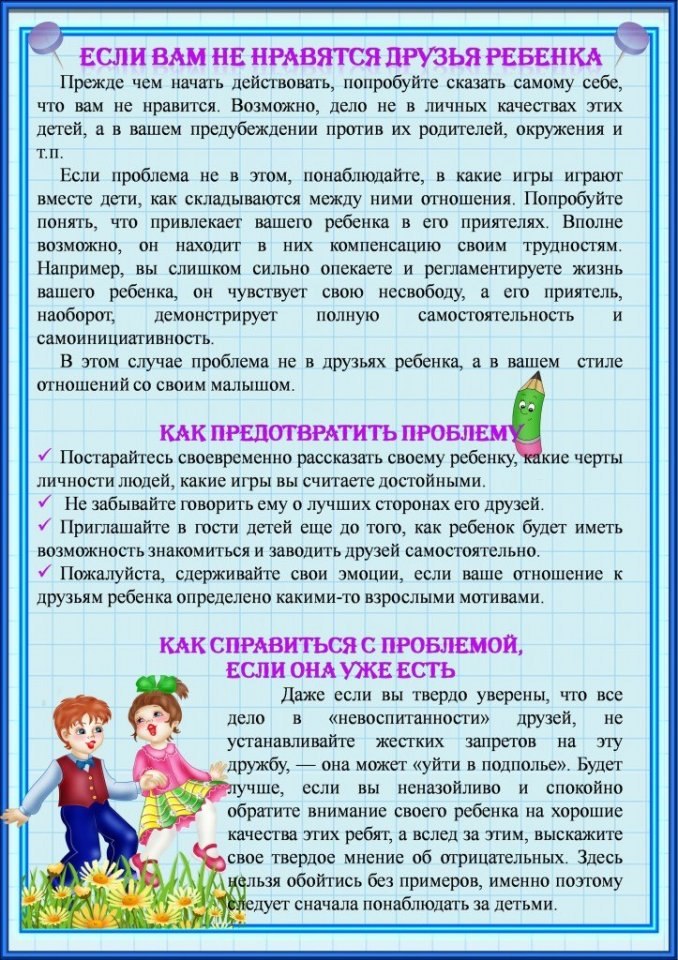 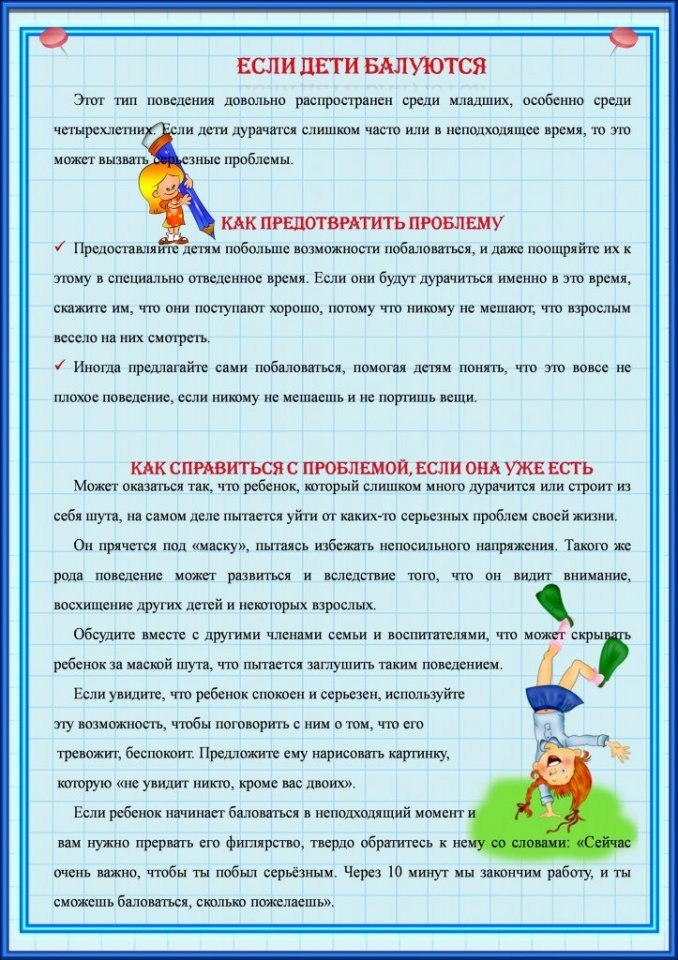